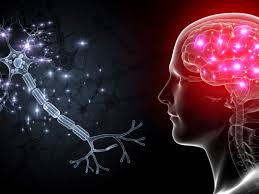 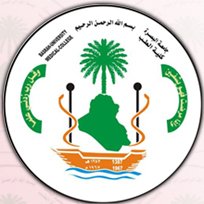 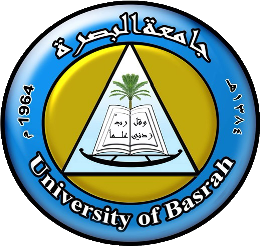 Medical physics first year
L26-Electricity within the body
The Nervous System and the Neuron.
By Assistants professor  
Dr.Mohammed Ali Jaber
Physiology Department
College of Medicine
University of Basrah
1
University of Basrah-College of Medicine-Physiology Department
The nervous system and the neurons
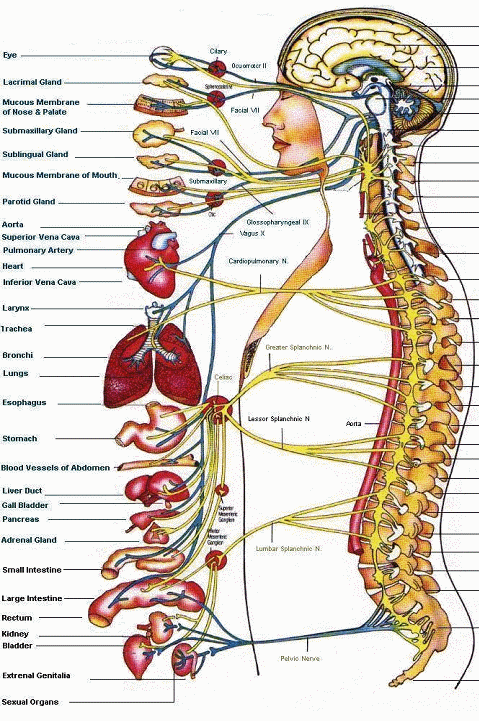 The nervous system can be divided in two parts:
1-Central nervous system consists of the
Brain 
Spinal  cord
Nerve  fibers (neurons)
Transmits  sensory information to brain or spinal cord and from brain or spinal cord to appropriate muscles and glands.
2. Autonomic nervous system
Controls various internal organs such as the heart, intestines, and glands
2
University of Basrah-College of Medicine-Physiology Department
/25
The motor neuron : a nerve cell specialized for the reception , interpretation , and transmission of electrical messages.
A motor neuron: is a nerve cell (neuron) consists of :
Cell body is located in the spinal cord and  
Fiber (axon) projects outside the spinal cord to directly or indirectly control effector organs.
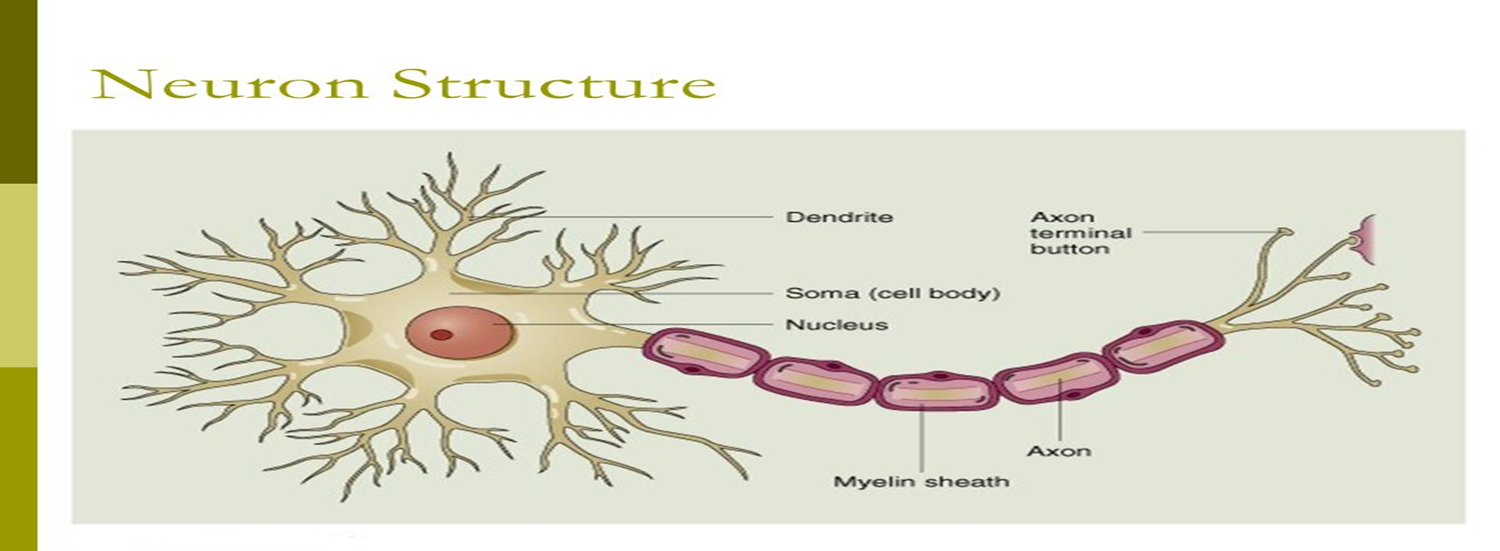 3
University of Basrah-College of Medicine-Physiology Department
/25
How does the human body generate electricity?
It is because chemical reactions between different atoms and molecules within the body.
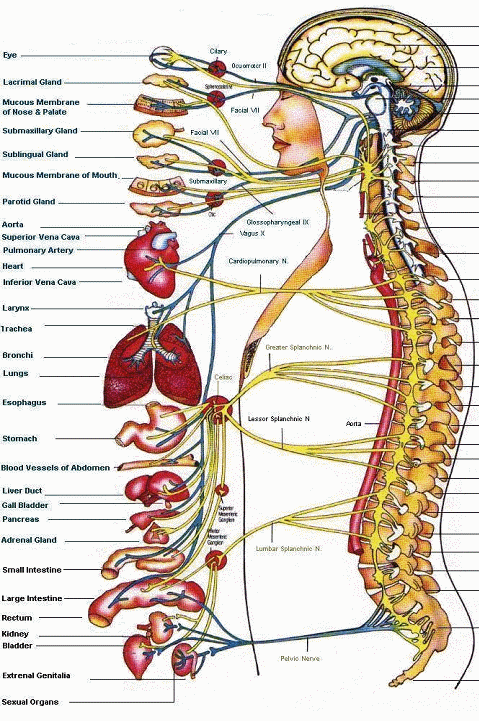 The electricity generated inside the body severs for the
control and operation of
muscles
organs
nerves
4
University of Basrah-College of Medicine-Physiology Department
/25
Electrical potentials of nerves
The neuron is said to be polarized.
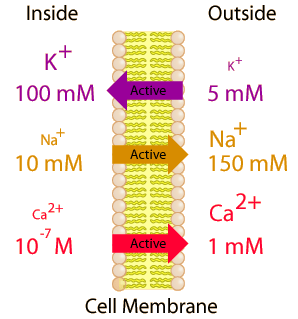 The inside of the cell is typically 60-90 mv more negative than outside.
5
University of Basrah-College of Medicine-Physiology Department
/25
Resting Potential :
The  inside of the cell is 60-90 mV more negative than the outside. This potential difference is called the resting potential of the neuron.
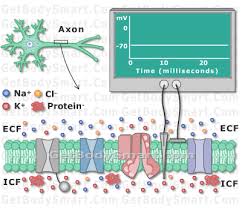 6
University of Basrah-College of Medicine-Physiology Department
/25
The typical concentrations of various ions inside and outside the membrane of an axon.
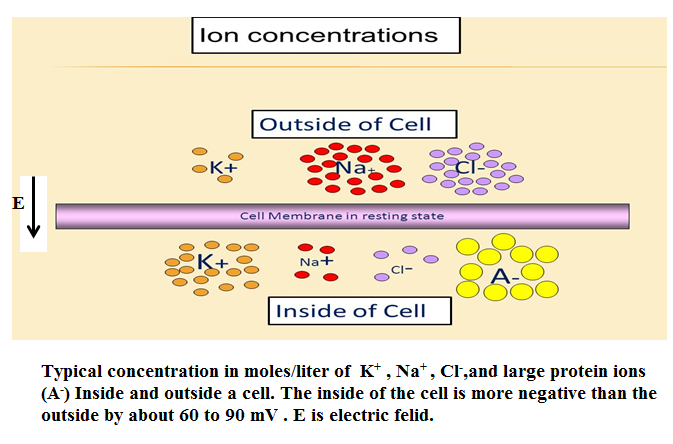 7
University of Basrah-College of Medicine-Physiology Department
/25
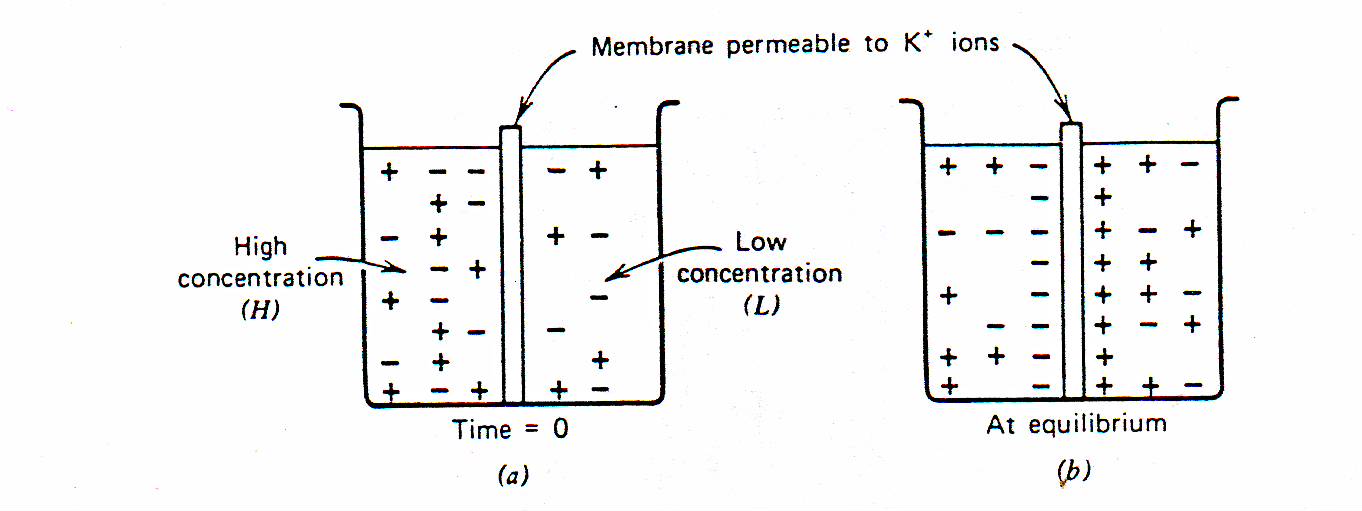 8
University of Basrah-College of Medicine-Physiology Department
/25
The resting membrane potential of a neuron is about( -70) mV (mV=millivolt) - this means that the inside of the neuron is 70 mV less than the outside.
At rest, there are relatively more sodium ions outside the neuron and more potassium ions inside that neuron.
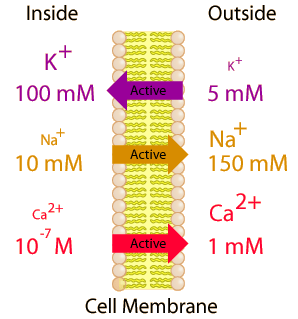 9
University of Basrah-College of Medicine-Physiology Department
/25
Action Potential: When the neuron is stimulated , 
a large momentary change in the resting potential occurs at the point of stimulation. 
This potential change ,is called the action potential. Propagates along the axon.
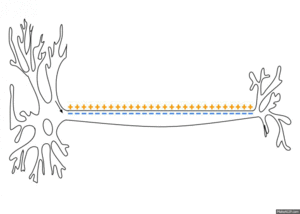 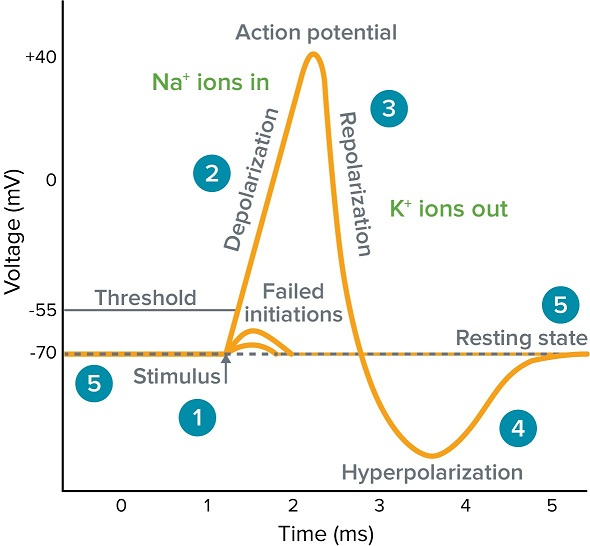 10
University of Basrah-College of Medicine-Physiology Department
/25
P Na+    P K+
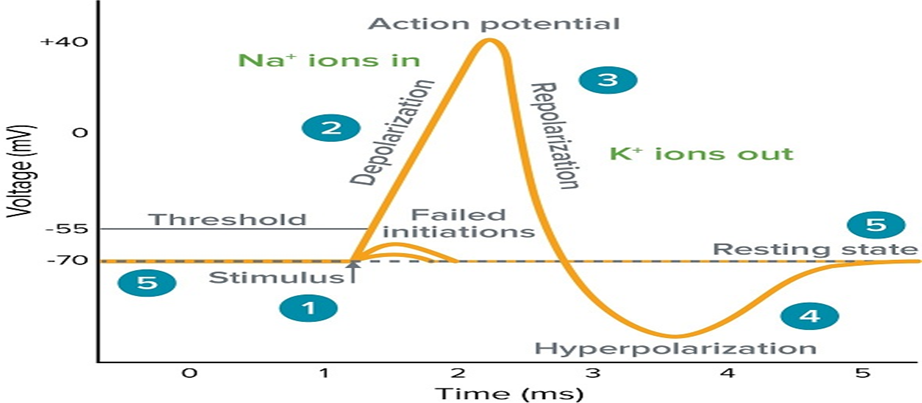 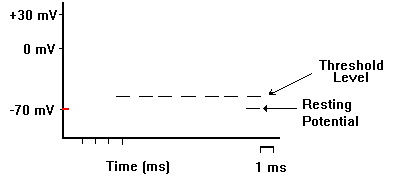 P Na+
/25
11
University of Basrah-College of Medicine-Physiology Department
An action potential is caused by positive ions moving in and then out of the neuron at a certain spot on the neuron membrane.
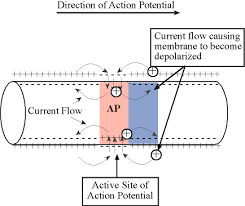 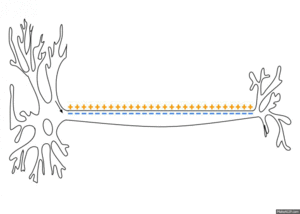 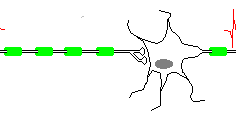 12
University of Basrah-College of Medicine-Physiology Department
/25
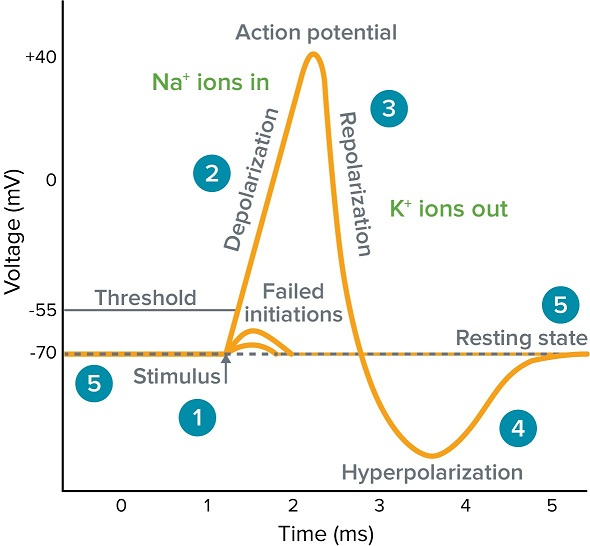 Depolarization
Repolarization
13
University of Basrah-College of Medicine-Physiology Department
/25
Refractory Period  
Harder  for the axon to produce subsequent action potentials during this interval
During this time (~ 1 msec), the Na+ and K+ Channels cannot be opened by a stimulus.
The Na+/K+ Pump actively pumps Na+ out of the neuron and K+ into the neuron. 
This reestablishes the initial ion distribution of the resting neuron.
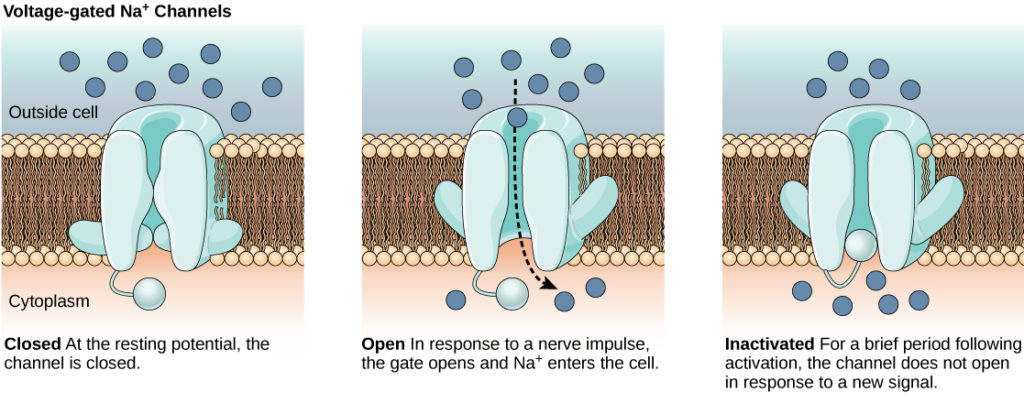 14
University of Basrah-College of Medicine-Physiology Department
/25
This single action potential acts as a stimulus to neighboring proteins and initiates an action potential in another part of the neuron.
The  wave of action potentials travel from the dendrites all the way to the axon terminals.
 At the axon terminal, the electrical impulse is converted to a chemical signal.
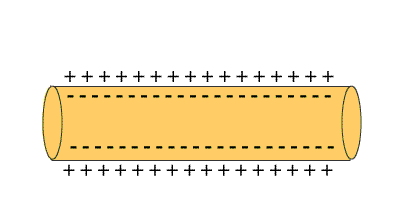 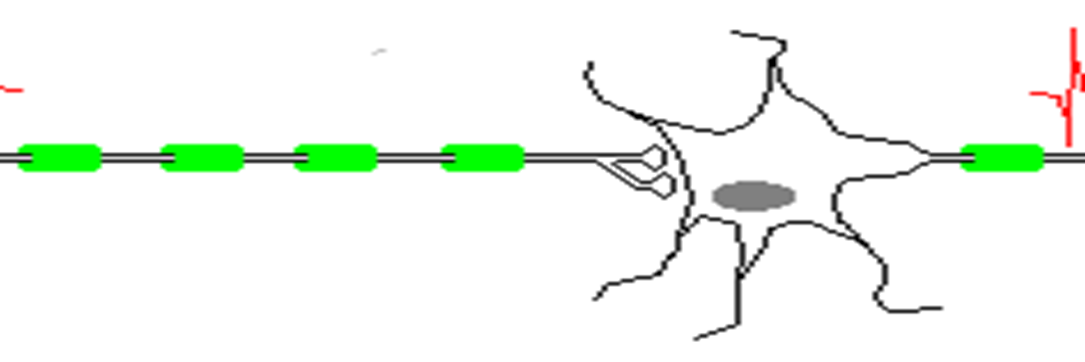 15
University of Basrah-College of Medicine-Physiology Department
/25
The factors effect the speed of propagation of action potential 
The  decrease in either will increase the propagation velocity
The resistance within the core of the membrane. 
The internal resistance of an axon decreases as the diameter increases (large diameter  →         higher velocity ).
2-The capacitance across the membrane (charge stored )

The greater the stored charge on a membrane → the longer it takes to depolarize it , and thus the slower the propagation speed
16
University of Basrah-College of Medicine-Physiology Department
/25
Electrical Signals From Muscles –
the ELECTROMYOGRAM    EMG
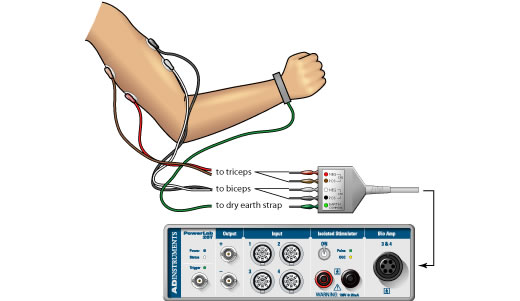 Electromyography (EMG)
 Is an electro diagnostic medicine technique for evaluating and recording the electrical activity produced by skeletal muscles
EMG is performed using an instrument called an electromyography, to produce a record called an electromyogram
An electromyography detects the electrical potential generated by muscle cells when these cells are electrically or neurologically activated.
17
University of Basrah-College of Medicine-Physiology Department
/25
A muscle is made up of many motor units .
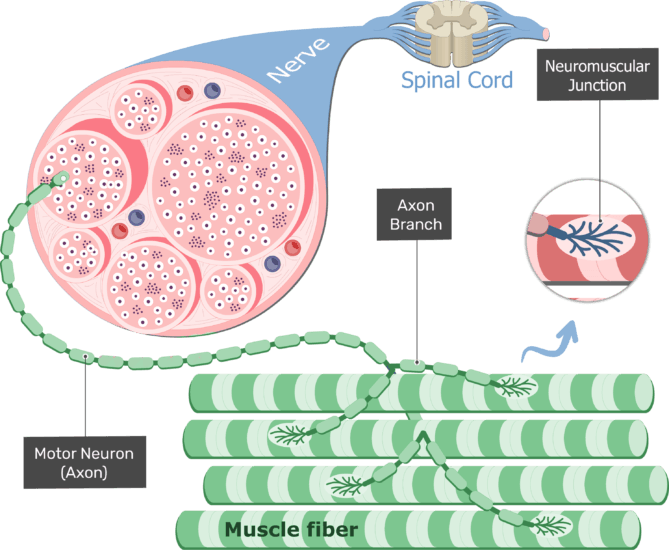 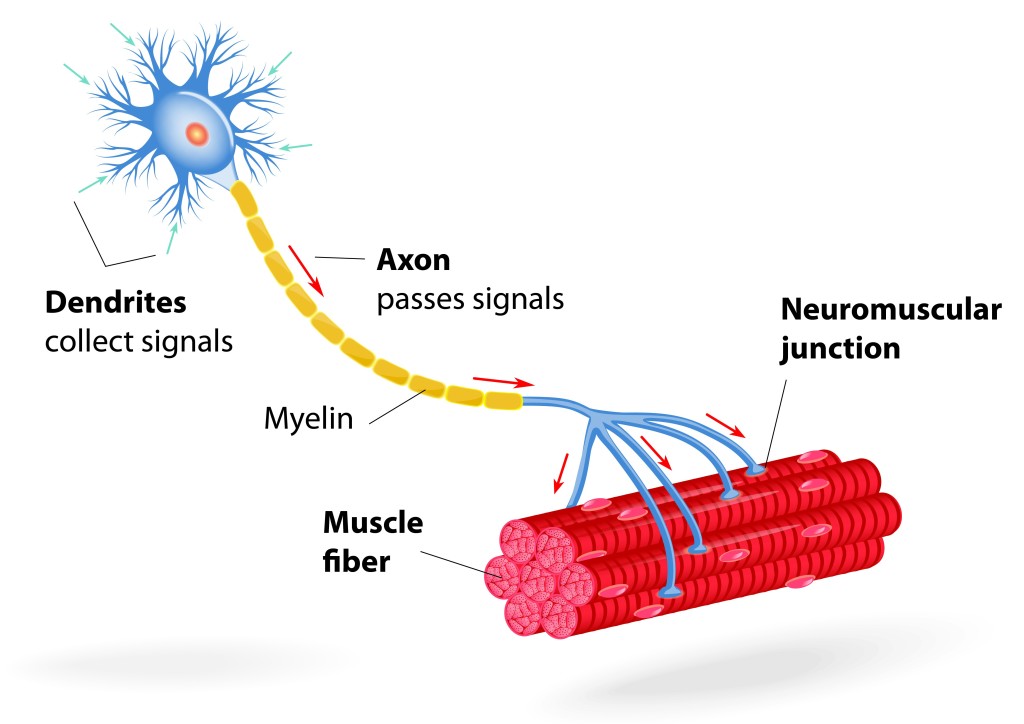 18
University of Basrah-College of Medicine-Physiology Department
/25
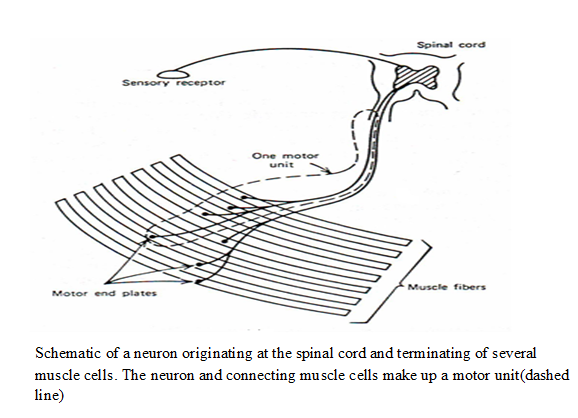 19
University of Basrah-College of Medicine-Physiology Department
/25
Muscle action is initiated by an action potential that travels along an axon and is transmitted across the motor end plates  into the muscle fibers, causing them to contract.
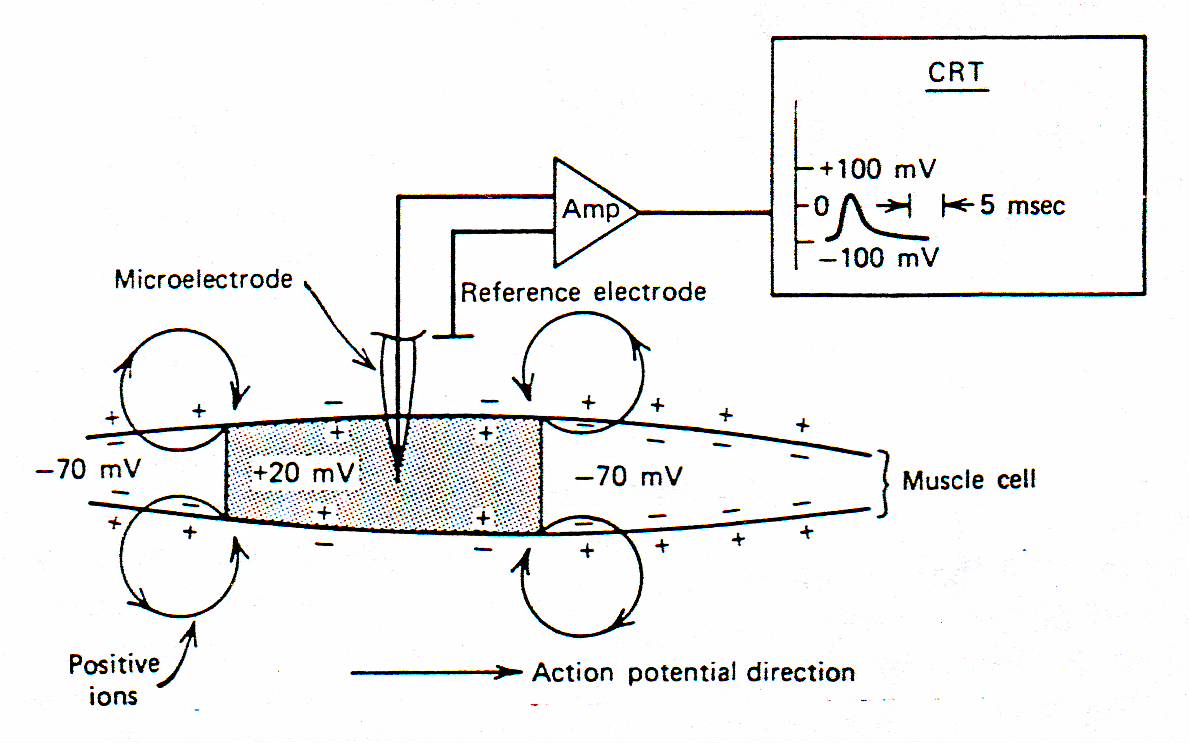 20
University of Basrah-College of Medicine-Physiology Department
/25
EMG electrodes usually record the electrical activity from several fibers. Either a surface electrode or a concentric needle electrode inserted under the skin is used .
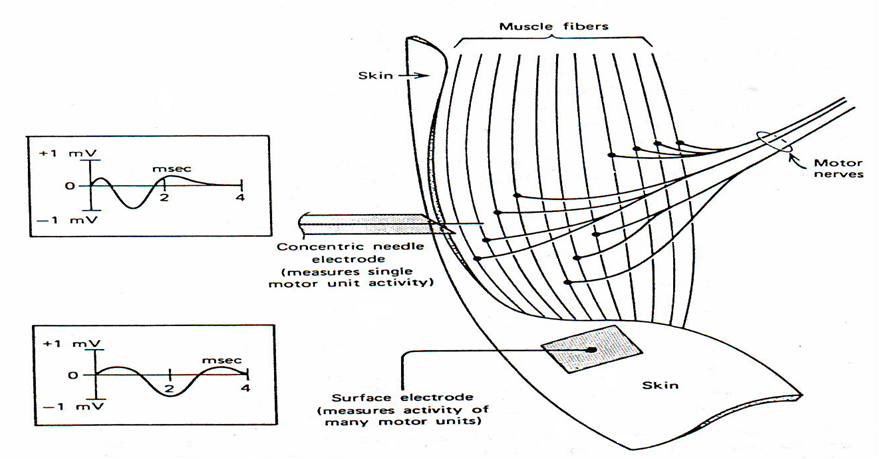 21
University of Basrah-College of Medicine-Physiology Department
/25
Nerve Conduction Velocity Calculation
It is the speed at which an electrochemical impulse propagates down a neural pathway. 
Conduction velocities are affected by a wide array of factors, including:
Age , sex, and various medical conditions.
22
University of Basrah-College of Medicine-Physiology Department
/25
Nerve Conduction Velocity Calculation
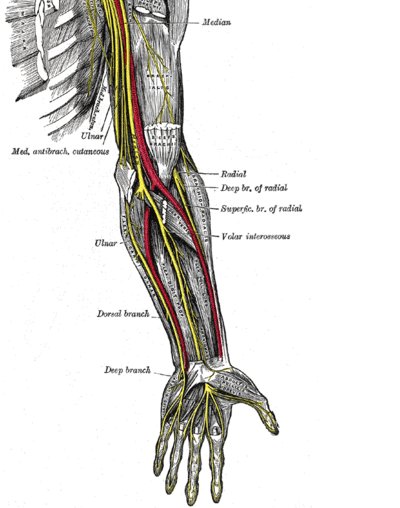 The time difference between stimulation from the first electrode and pick-up by the downstream electrode is known as the latency.
23
University of Basrah-College of Medicine-Physiology Department
/25
Method of measuring the motor nerve conduction velocity
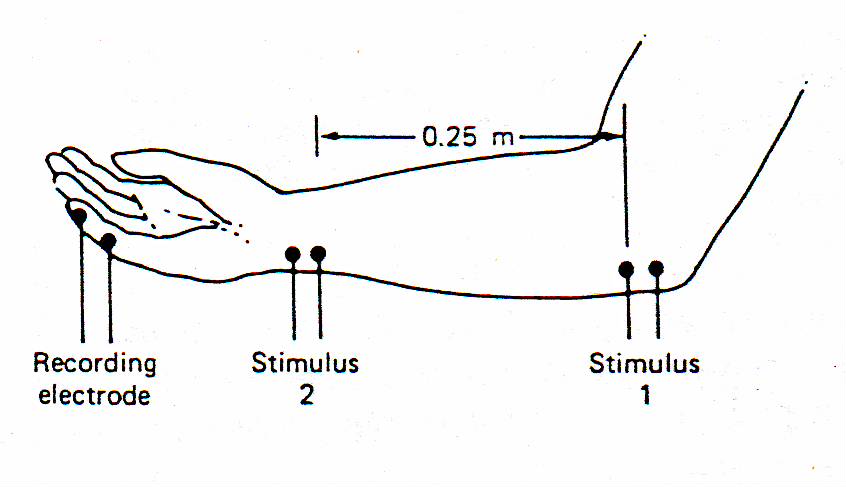 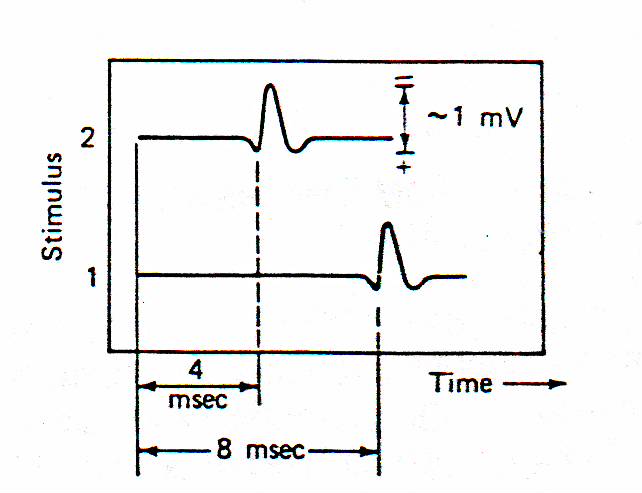 24
University of Basrah-College of Medicine-Physiology Department
/25
The sensory nerve conduction velocity can be determined by stimulating at one location and recording the responses with electrodes placed at known distances.
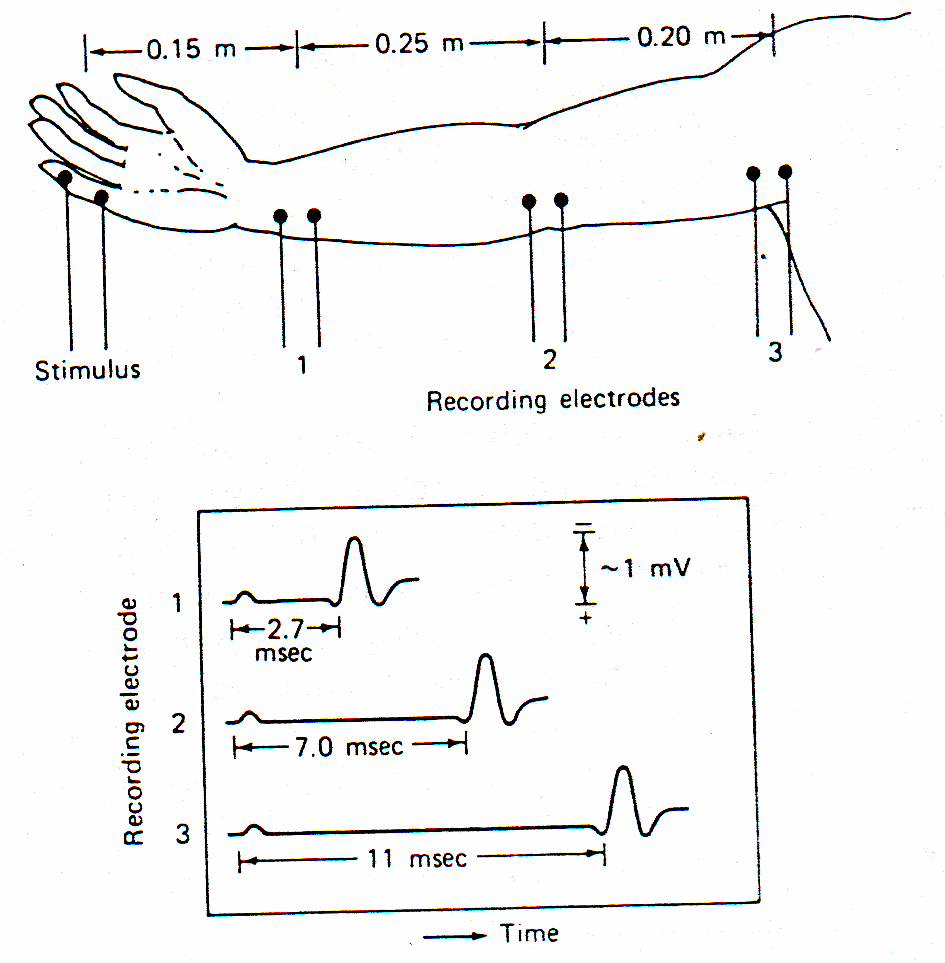 25
University of Basrah-College of Medicine-Physiology Department
/25